Clase 5: matemática 
2° medio
Objetivo: 
Simplificación de raíces
Profesora: Elizabeth Luna M.
II.  Simplificación de raíces
Antes de explicar este concepto daré a conocer la siguiente definición:
Toda raíz se puede escribir como una potencia de exponente fraccionario
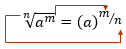 Ejemplo
Gracias a lo anterior, podemos comenzar a simplificar expresiones subradicales literales
simplificamos
Transformamos la potencia de exponente fraccionario a su escritura radical
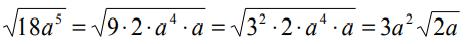